高級中等以下學校家庭教育規劃理念、目標與執行策略唐先梅
大綱
高中以下學校家庭教育參考大綱修訂
修訂緣起
家庭教育法第12條「高級中等以下學校每學年應在正式課程外實施4小時以上家庭教育課程及活動，並應會同家長會辦理親職教育。」
「十二年國民基本教育課程綱要」「家庭教育議題」
[Speaker Notes: 研修計畫簡介]
高中以下學校家庭教育參考大綱修訂
外加：家庭教育法第12條「高級中等以下學校每學年應在正式課程外實施4小時以上家庭教育課程及活動，並應會同家長會辦理親職教育。」

融入：十二年國民基本教育19項議題
      性別平等、人權、環境、海洋、品德、生命、法治、科技、資訊、能源、安全、防災、家庭教育、生涯規劃、多元文化、閱讀素養、戶外教育、國際教育、原住民族教育
[Speaker Notes: 研修計畫簡介]
高中以下學校家庭教育參考大綱修訂
高級中等以下學校家庭教育參考大綱模版
[Speaker Notes: 研修計畫簡介]
高中以下學校家庭教育參考大綱修訂
編碼
[Speaker Notes: 閱讀說明]
高中以下學校家庭教育參考大綱修訂
參考國外文獻
[Speaker Notes: 我們做了哪些工作]
高中以下學校家庭教育參考大綱修訂
參考國內課綱
參考國內各級學校課綱
  1.幼兒園教保活動課程大綱
  2.十二年國教課綱
比對並融入十二年國教各科目課程大綱
高中以下學校家庭教育參考大綱修訂
修訂重點
高中以下學校家庭教育參考大綱修訂
修訂重點
高中以下學校家庭教育參考大綱修訂
修訂重點
歸屬主題軸調整
高中以下學校家庭教育參考大綱修訂
修訂重點
歸屬主題軸調整
高級中等以下學校家庭教育的內涵
各學習階段內容
家人關係各階段的內涵
高級中等以下學校家庭教育的內涵
個人(了解)
家庭 (參與)
社區(規劃、創造與永續)
發展階段的規劃理念（逐漸加入）
家庭生活管理各階段內涵
高級中等以下學校家庭教育的內涵
內涵說明:
手冊的附錄1
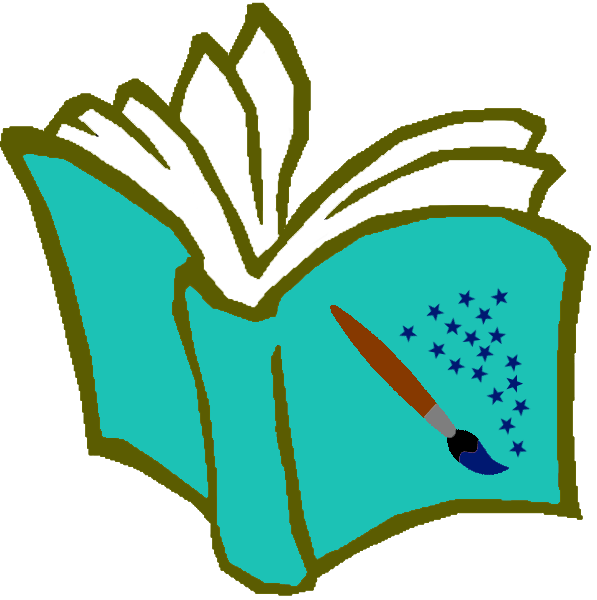 學校家庭教育規劃與執行策略
學校家庭教育支持系統的建構
執行策略的彈性與多元性
學校家庭教育推動時的反思
學校家庭教育支持系統的建構
家校合作模式
1.主動積極參與關活動
2.提供人力物力資源協助辨理
3.多類型家庭的認識與互助
家庭教育委員會組成
學校行事曆
教師培訓
特色方案研發
其他(專刊)
社區資源的提供
學校成為社區推動家庭教育中心
友善家庭社區的營造
執行策略的彈性與多元性--方式
還有什麼 ? 
大家想一想~
推展學校家庭教育也可以:
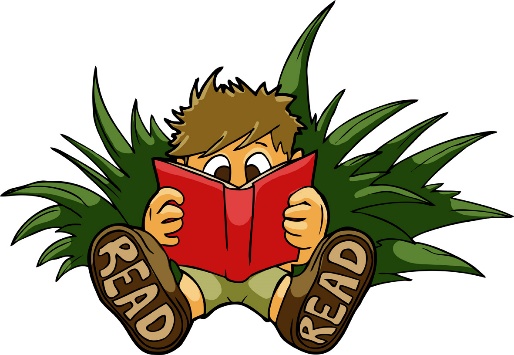 www.themegallery.com
推展學校家庭教育也可以:
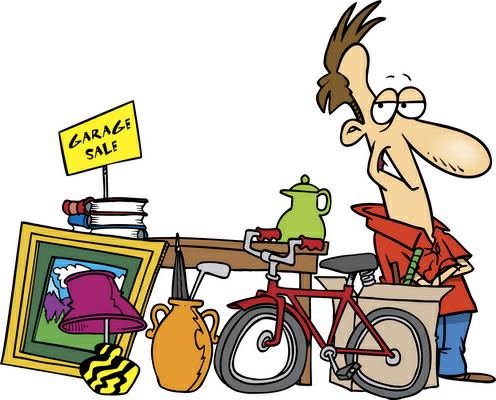 www.themegallery.com
推展學校家庭教育也可以:
班級／校園情境佈置
      (1)愛家佈告欄
    (2)愛家信箱
    (3)愛家頻道 
    (4)愛家圖書區 
    (5)愛家報報
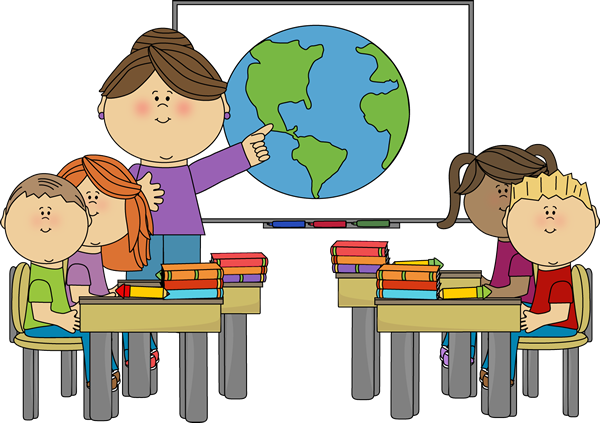 www.themegallery.com
推展學校家庭教育也可以:
結合教育部家庭教育主軸活動：
(一)家庭教育宣導 
    孝親家庭月、國際家庭日、祖父母節
(二)親職教育 
 1.推動「不同階段」親職活動 
 2.思考特殊家庭之親職需求
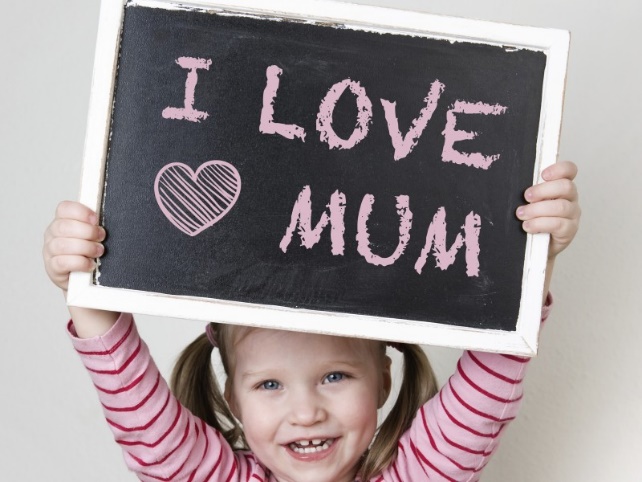 www.themegallery.com
執行策略的彈性與多元性—對象
25
配合學校每日、每月或每季的行事曆與活動。
何時將活動訊息的傳遞也是重要的。
從預防與教育的角度出發，增加個人與家庭因應的能力，以提升家庭幸福與生活品質。
家庭是人類成長與生存的核心
學校家庭教育推動的反思
演講、討論、閱讀、活動、工作坊、義賣、園遊會….
發揮創意!!!
學校、家庭、社區公園、機構、醫療場域等，虛擬世界的網路?
父母、子女、老師，還有呢?
26
謝謝大家
休息一下，不要跑遠喔!